Школа Правапри Юридическом факультете МГУ
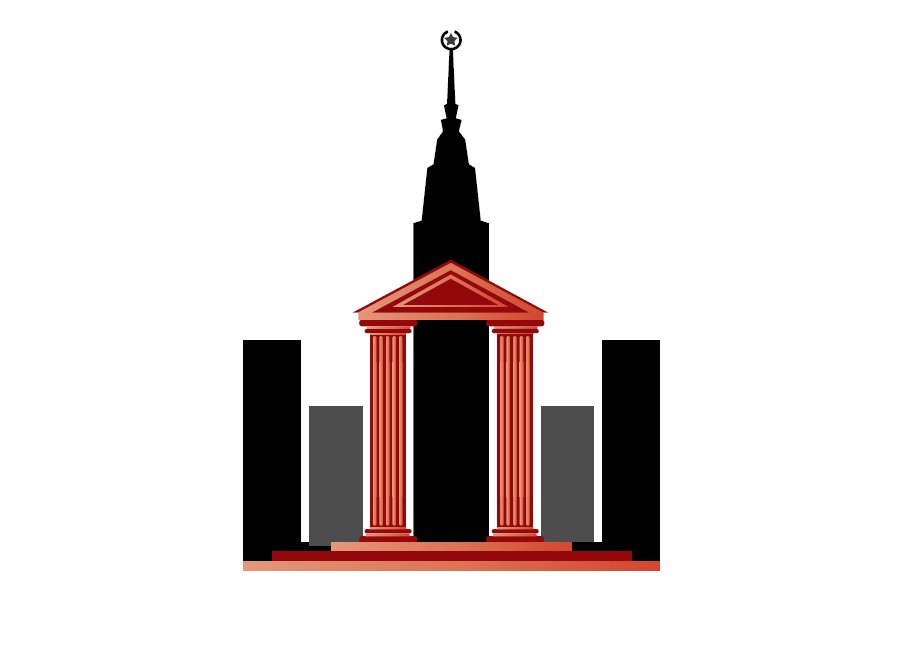 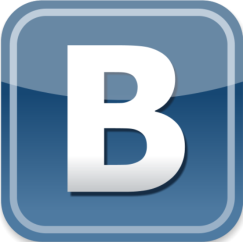 vk.com/lawschoolmsu
«Сильный Президент – сильная страна»
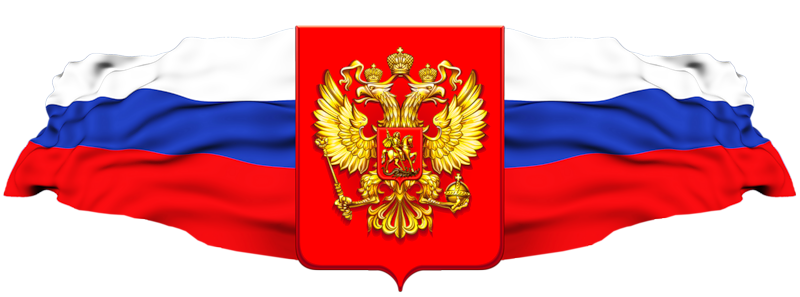 Лекция № 2
2
Избрание Президента РФ
Требования (ст. 81 Конституции РФ):
Гражданство Российской Федерации
≥ 35 лет
Постоянное проживание в России ≥ 10 лет
Не более двух сроков подряд
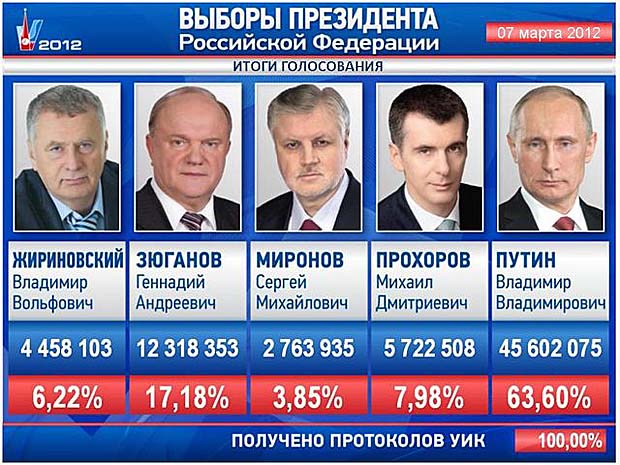 3
Выборы Президента РФ (ст. 81 Конституции)
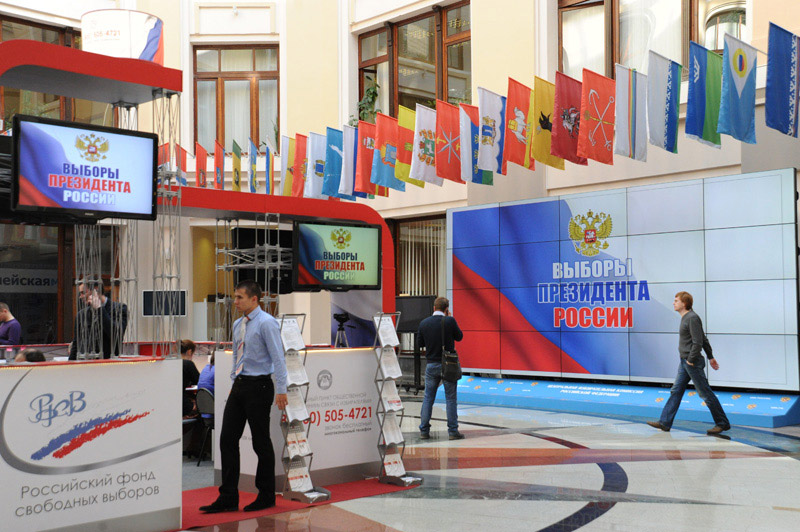 4
Выборы Президента РФ
Порядок выборов определяется федеральным законом (ч. 4 ст. 81 Конституции РФ) 

ФЗ «О выборах Президента Российской Федерации» 2003 г.
Выборы назначаются Советом Федерации (п. «д» ч. 1 ст. 102 Конституции РФ)

100-90 дней до голосования
5
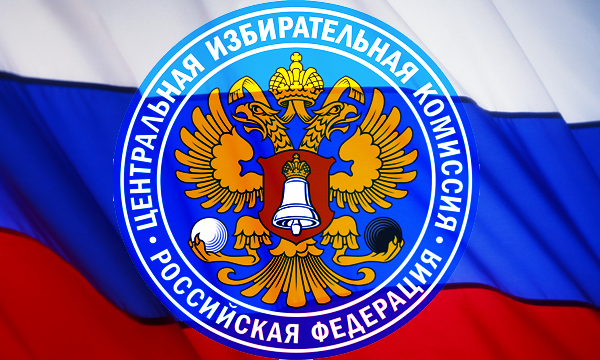 Выборы Президента РФ
6
Выборы Президента РФ
День голосования – второе воскресенье месяца, в котором проводились предыдущие выборы Президента РФ
Голосуют все граждане, обладающие активным избирательным правом
Результаты выборов:
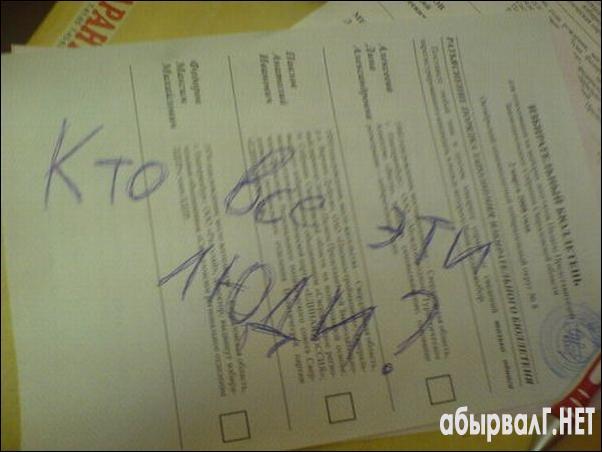 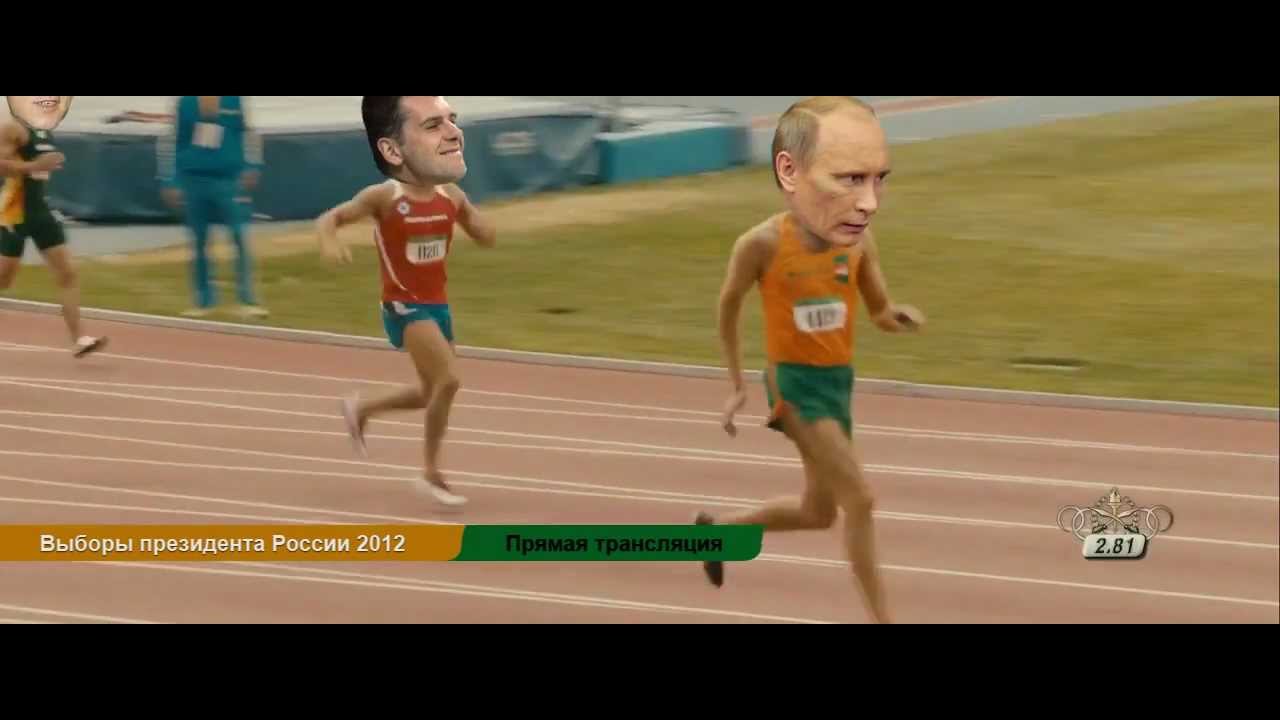 7
Вступление Президента РФ в должность
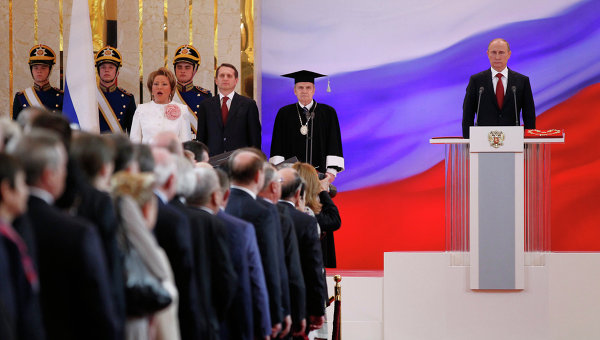 8
Статус Президента РФ (ст. 80 Конституции РФ)
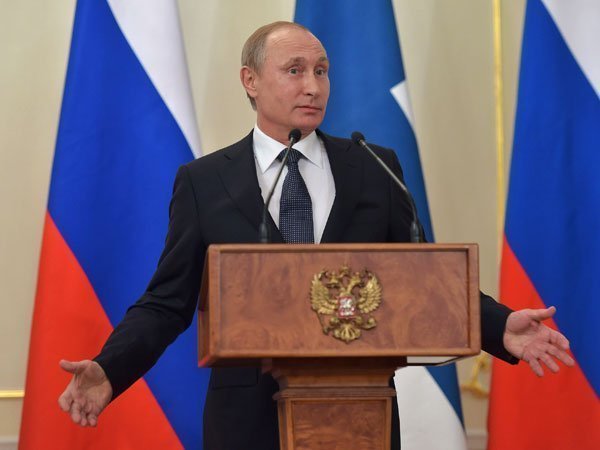 - Охране суверенитета, целостности и независимости России
- Обеспечению взаимодействие органов государственной власти
Внутри страны
В международных отношениях
9
Полномочия Президента РФ
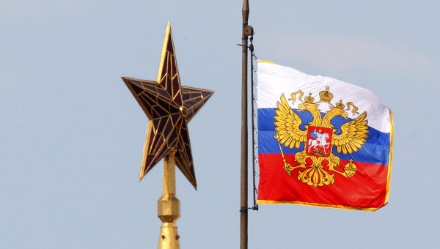 10
Полномочия в законодательной сфере
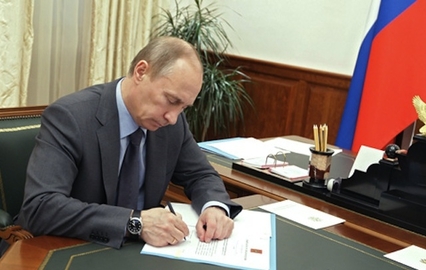 11
Полномочия в сфере исполнительной власти
12
Особенности назначения Председателя Правительства РФ (ч. 4 ст. 111 Конституции РФ)
! Здесь нет фразы «имеет право распустить»! Конституция не говорит о том, должны ли это быть разные кандидатуры
13
Полномочия в сфере судебной власти и прокуратуры
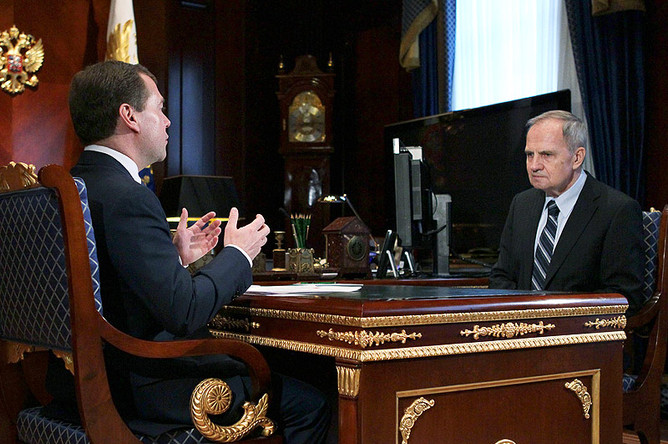 14
Иные полномочия Президента
15
Администрация Президента РФ
государственный орган, обеспечивающий деятельность Президента Российской Федерации и осуществляющим контроль за исполнением решений Президента Российской Федерации.
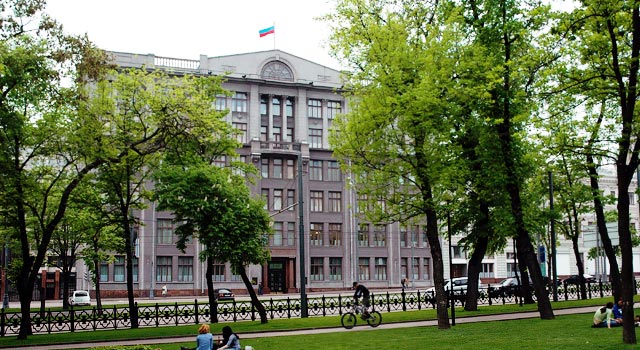 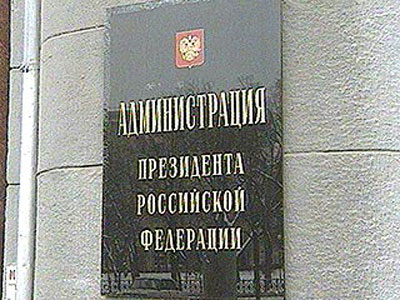 16
Прекращение полномочий Президента РФ
17
Досрочное прекращение
Новые выборы – не позднее трёх месяцев

Временное исполнение обязанностей – Председатель Правительства РФ

Временно исполняющий НЕ может:
Распускать Государственную Думу
Назначать референдум
Вносить предложения о поправках и пересмотре Конституции РФ
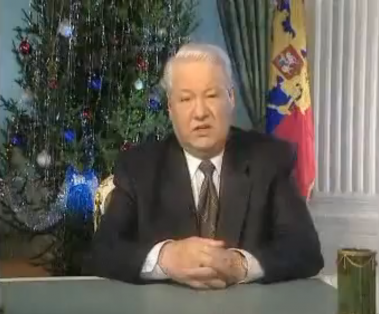 18
Неприкосновенность Президента РФ
Действующий + прекративший – в отношении действий, связанных с президентством
До отрешения Президента от должности нельзя:
возбудить уголовное или административное дело против него 
принудительно доставить его в суд в качестве свидетеля, 
подвергнуть иным мерам принудительного воздействия.
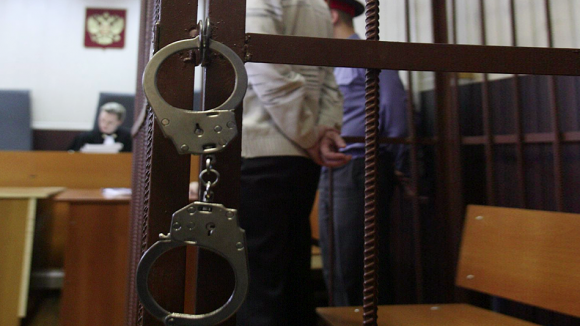 19
Отрешение Президента от должности (ст. 93 Конституции РФ)
Запрос
Запрос
20
СПАСИБО ЗА ВНИМАНИЕ
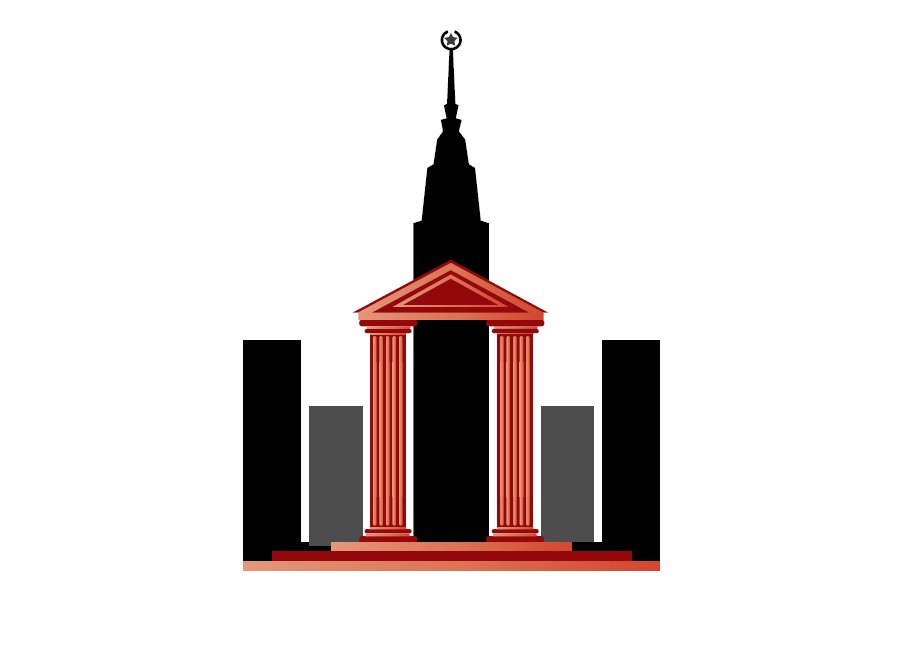